MEDIÁLNÍ PLÁN
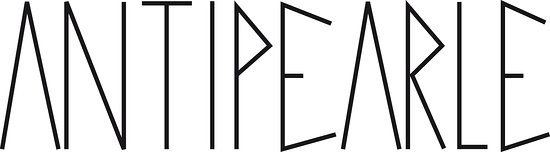 BÁRTA ŠIMON, KARNOVÁ KAMILA, MYSLIVEC ANTONÍN, ŠTĚPÁNOVÁ NELA, TRÁVNÍKOVÁ VERONIKA, VANČUROVÁ TEREZA, ZDRÁLKOVÁ KATEŘINA
KOMUNIKACE
Facebook (6 443 sledujících)
Instagram (22 900 sledujících)
Twitter (130 sledujících)
Vlastní webové stránky (najdeme to?)
Google recenze (4,6 hvězdičky, 40 recenzí)
Word of mouth
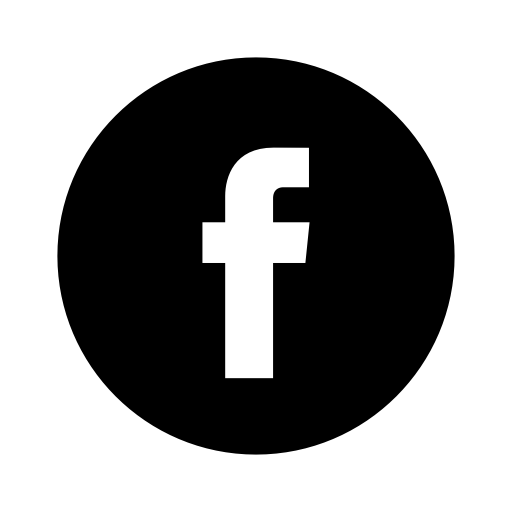 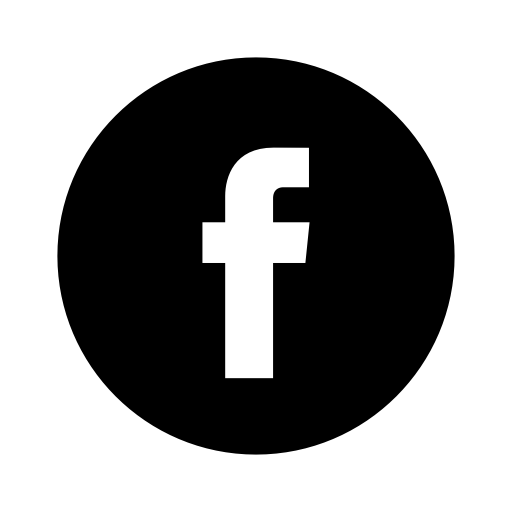 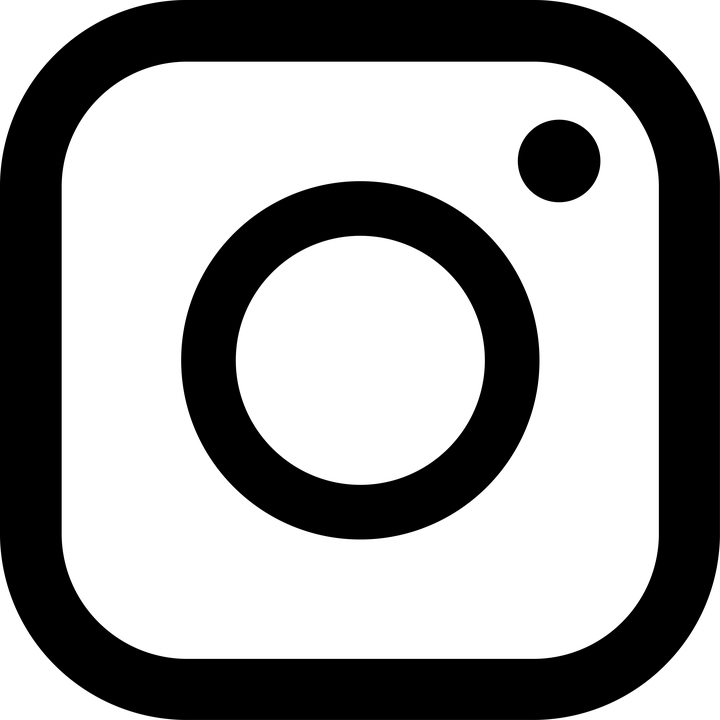 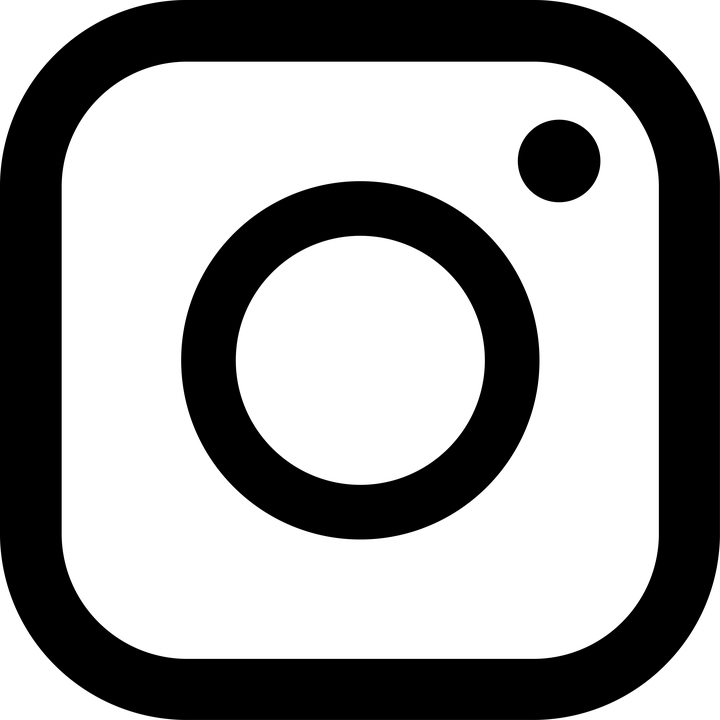 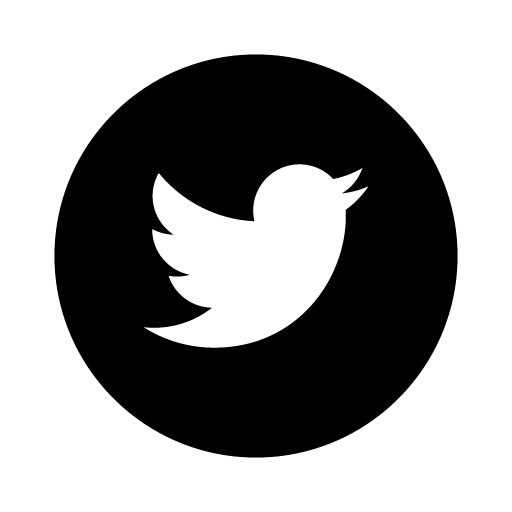 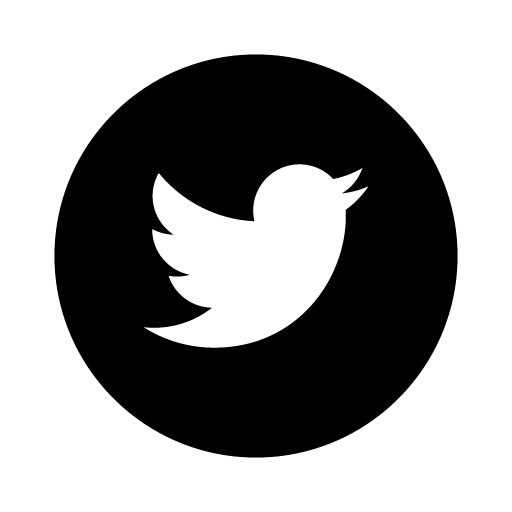 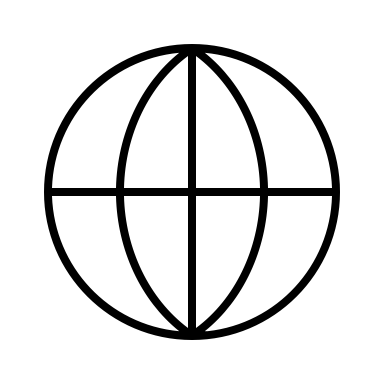 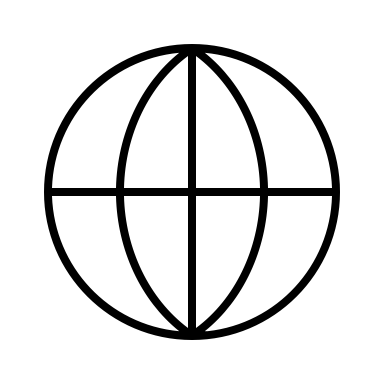 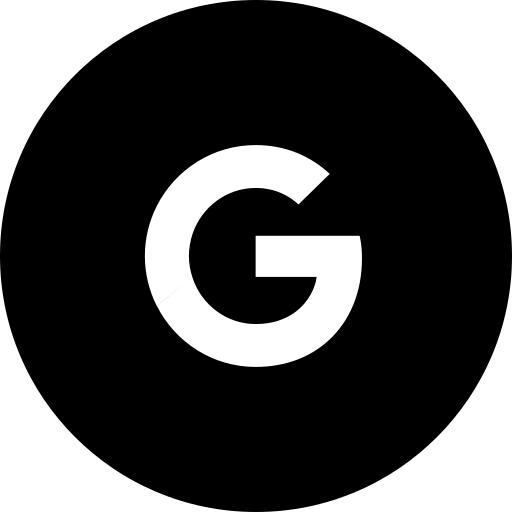 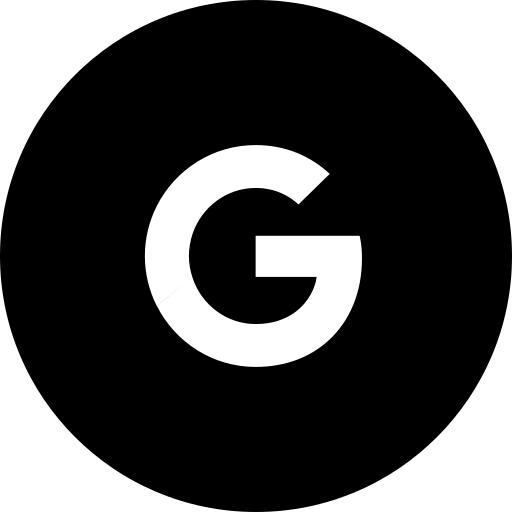 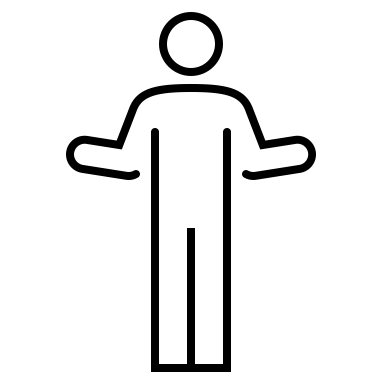 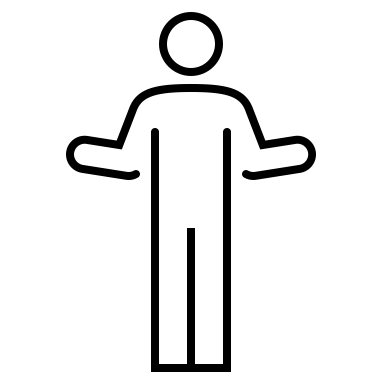 [Speaker Notes: Twitter je ale hodně neaktuální, poslední post byl 2019]
Novinky co přinesl COVID-19
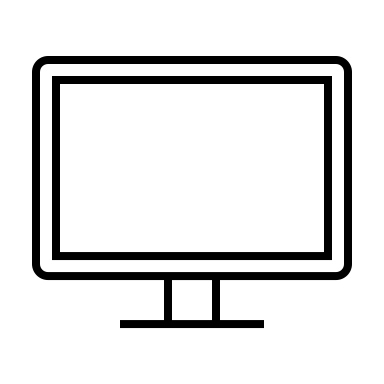 Virtuální obchod
CÍL KOMUNIKAČNÍ KAMPANĚ
CÍLOVÉ SKUPINY
[Speaker Notes: Segmentaci zákazníků tvoří i příjem, neboť se nejedná o levnou záležitost 
Návštěvníci Prahy – protože ten obchod je v centru Prahy
Socioekonomické – jakoby ty šperky jsou dryhý]
CÍLOVÉ SKUPINY
[Speaker Notes: Segmentaci zákazníků tvoří i příjem, neboť se nejedná o levnou záležitost 
Návštěvníci Prahy – protože ten obchod je v centru Prahy
Socioekonomické – jakoby ty šperky jsou dryhý]
POJETÍ KAMPANĚ
MEDIÁLNÍ ZÁSAH
Facebook 
Instagram 
Článek v časopise ESQUIRE, fotografie na titulní stránce (květen 2021)
Zviditelnění pomocí známých osobností
Zuzana Straska
Tereza Hodanová & Jakub Strach
Natálie Kotková
Tamara & Tomáš Klusovi
Barbora Strýcová
Alexandra Sedláčková
Petr Havránek
Designblok, Dyzajnmarket
SWOT
RIZIKA
ODVRÁCENÍ RIZIK
Změna trendu na trhu, vstup nových projektů a produktů
Zvýšení ceny dopravců
Vstup nové konkurence na trh s levnějšími produkty
Uzavření obchodů kvůli pandemii
Analýza trendů a udávat trendy
Změna dopravce
Víra v loajalitu a fanouškovství značky
Zvýšení povědomí o virtuálním obchodu a zboží, zacílit prodej na virtuální prostředí (přenést šperky do virtuální podoby – interaktivní 3D modely)
MEDIÁLNÍ PLÁN
SMART CÍL
S
M
A
R
T
[Speaker Notes: NAMI byla vydána před 9ti týdnama]
NÁKLADY NA KAMPAŇ
[Speaker Notes: Časopisy, příloha, digitální inzerce (nejlevnější)]
VYHODNOCENÍ
[Speaker Notes: Televizní pořad – není bráno jako teleshopping, třeba že by si je tam pozvali jako hosty nebo tak]
ZDROJE
IG Antipearle: https://www.instagram.com/antipearle/?hl=cs 
FB Antipearle: https://www.facebook.com/antipearle/ 
Webové stránky: http://www.antipearle.com/cz/ 
Vlastní zpracování seminární práce na předmět Základy Marketingu
DĚKUJEME ZA POZORNOST!
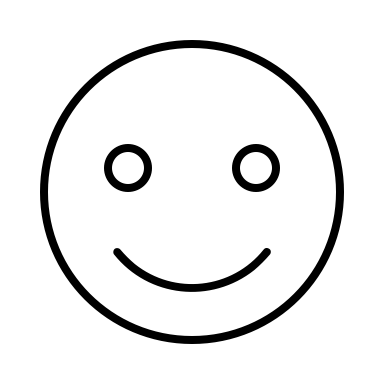